Konjunkturen i Stockholms länkv4 2016Mars 2017
Positiv utveckling i StockholmUnder fjärde kvartalet fortsatte Stockholms positiva utveckling, med undantag för ökningar av varsel och konkurser. Lönesumman ökade jämfört med motsvarande kvartal 2015 i både Stockholms län och stad. 6 724 företag startades i länet under fjärde kvartalet, varav 4 001 i staden. Detta innebar mindre ökningar för både länet och staden jämfört med fjärde kvartalet 2015.

På arbetsmarknaden utvecklades sysselsättningen positivt under fjärde kvartalet. Sysselsättningen i länet ökade mest inom branscherna information och kommunikation samt företag inom byggbranschen. Antalet lediga jobb ökade i både Stockholms län och stad med störst ökning bland företag verksamma inom information och kommunikation. Antalet varsel ökade dock kraftigt, både i länet och i staden. Arbetslösheten fortsatte minska i både Stockholms län och stad jämfört med samma kvartal 2015. 
 
Under de senaste fyra kvartalen har länet fått 37 600 fler invånare varav 12 100 i staden motsvarande befolkningsökningar på 1,7 respektive 1,3 %.

Bostadsbyggandet ökade med stora tal i både länet och staden jämfört med fjärde kvartalet 2015. Totalt har drygt 19 400 lägenheter påbörjats i länet under de senaste fyra kvartalen, varav 7 500 i staden.  

Olle Zetterberg
VD Stockholm Business Region
Konjunkturläget i Stockholm2016 kv4
Om rapporten
Rapporten är utgiven av Stockholm Business Region och publiceras fyra gånger per år. Rapporten omfattar Stockholms län och stad. 

Statistiken bygger på uppgifter från Statistiska centralbyrån, Arbetsförmedlingen och Bolagsverket. 

Rapporten finns tillgänglig på
http://foretag.stockholm.se/Foretagsservice/Stockholmskonjunkturen1/ 
Stockholmsregionen omfattar Stockholms län, Uppsala län, Södermanlands län, Östergötlands län, Örebro län, Västmanlands län, Gävleborgs län och Dalarnas län.

Inom ramen för partnerskapet Stockholm Business Alliance – 55 kommuner i Stockholmsregionen – görs motsvarande rapport för regionens övriga sju län samt en gemensam för länen tillsammans
http://www.stockholmbusinessalliance.se/konjunkturrapporter/

Frågor kan ställas till Stefan Frid på Invest Stockholm. 
Ansvarig utgivare: Olle Zetterberg.
För privat sektor i Stockholms län ökade lönesumman procentuellt mest inom branschen information och kommunikation. I Stockholms stad uppvisade byggsektorn den största ökningen.
Lönesumma i privat sektorIndex 100 = 2005 kv1
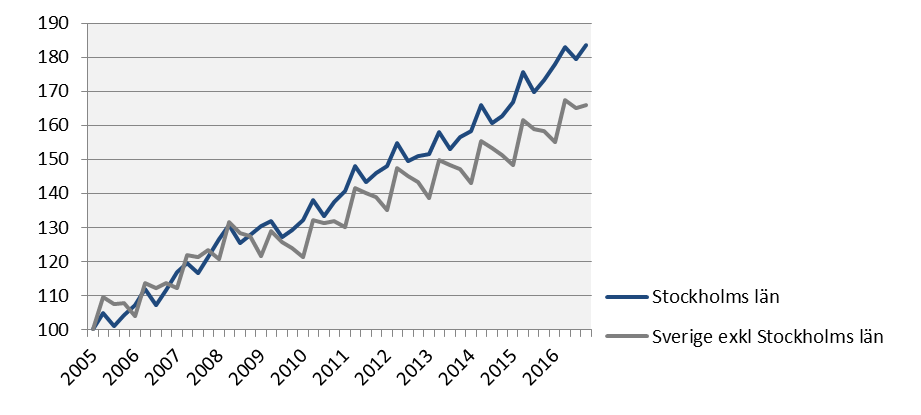 Källa: Statistiska centralbyrån
Lönesumma, 2016 kv4
Källa: Statistiska centralbyrån
Nyregistrerade företag
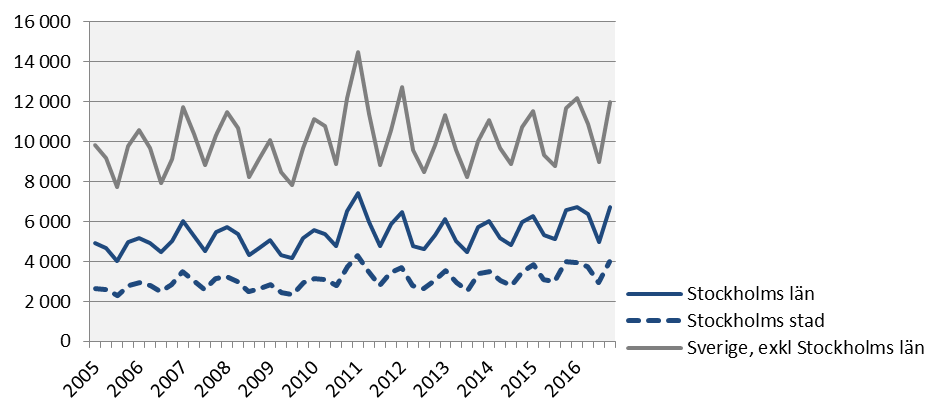 *De fyra senaste kvartalen
Källa: Bolagsverket
Företagskonkurser
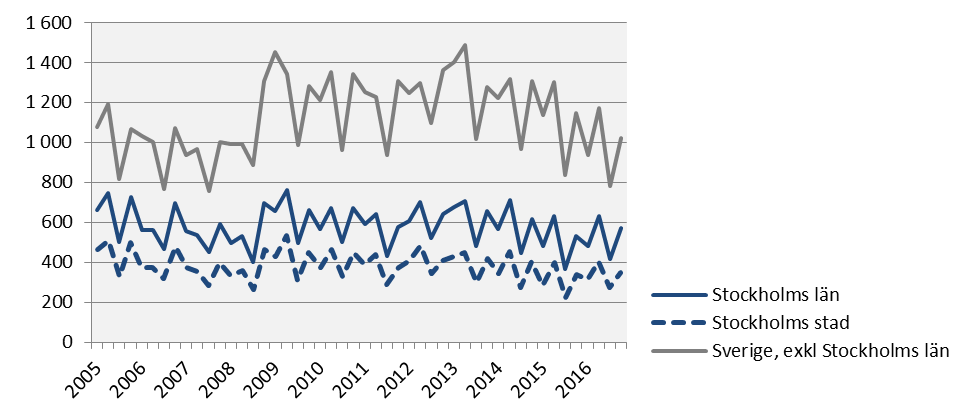 *De fyra senaste kvartalen
Källa: Statistiska centralbyrån
Företag verksamma inom information och kommunikation och byggbranschen ökade sysselsättningen procentuellt mest i Stockholms län. Dessa båda branschers ökning motsvarar 13 000 personer.
SysselsättningIndex 100 = 2008 kv1
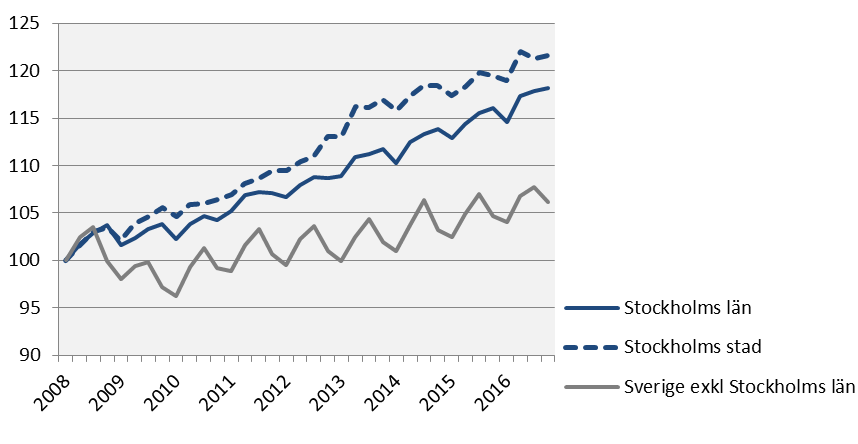 *De fyra senaste kvartalen
Källa: Statistiska centralbyrån
Sysselsättning i Stockholms län
*De fyra senaste kvartalen
Källa: Statistiska centralbyrån
Nyanmälda platser i Stockholms län inom information och kommunikation ökade med 85 % i jämförelse med fjärde kvartalet 2015.
Nyanmälda platser på arbetsförmedlingenIndex 100 = 2005 kv1
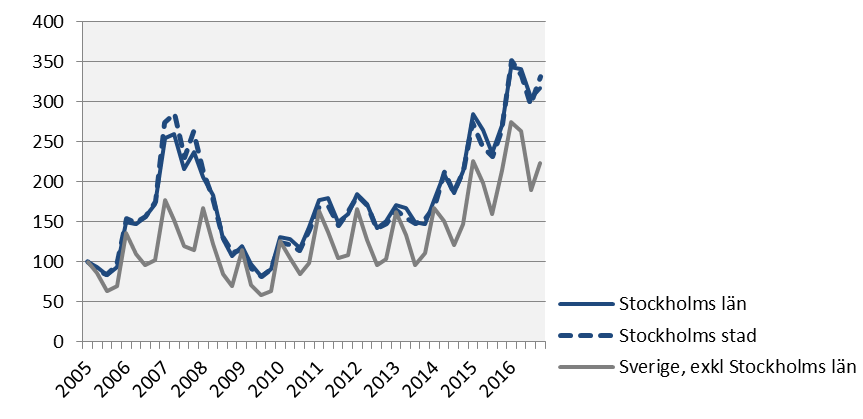 *De fyra senaste kvartalen
Källa: Arbetsförmedlingen
Varslade personerIndex 100 = 2006 kv1
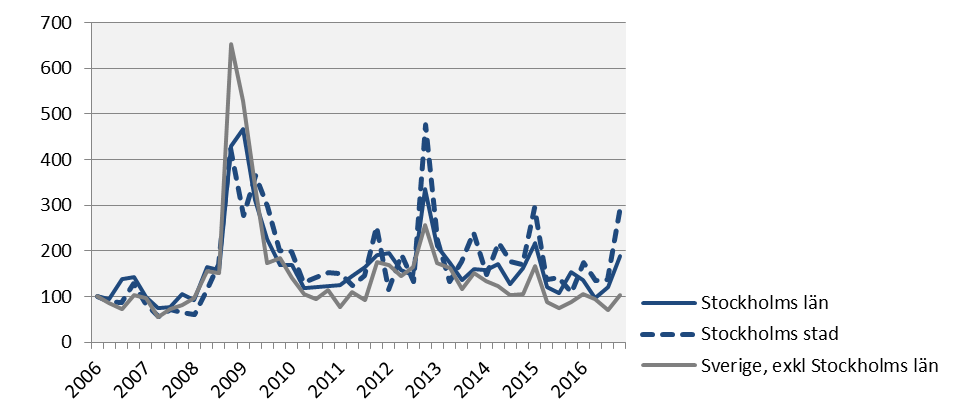 *De fyra senaste kvartalen
Källa: Arbetsförmedlingen
Andelen ungdomsarbetslösa i åldern 15-24 år minskade i både Stockholms län och Stockholms stad jämfört med fjärde kvartalet 2015.
Arbetslöshet i förh. till befolkningen (%), 15-74 år
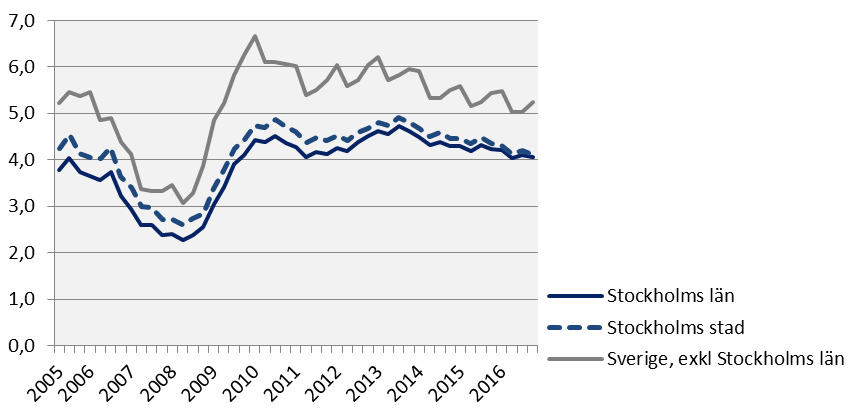 *De fyra senaste kvartalen
Källa: Arbetsförmedlingen och Statistiska centralbyrån
Stockholms län svarade för drygt 26 % av Sveriges befolkningsökning under fjärde kvartalet 2016.
BefolkningIndex 100 = 2005 kv1
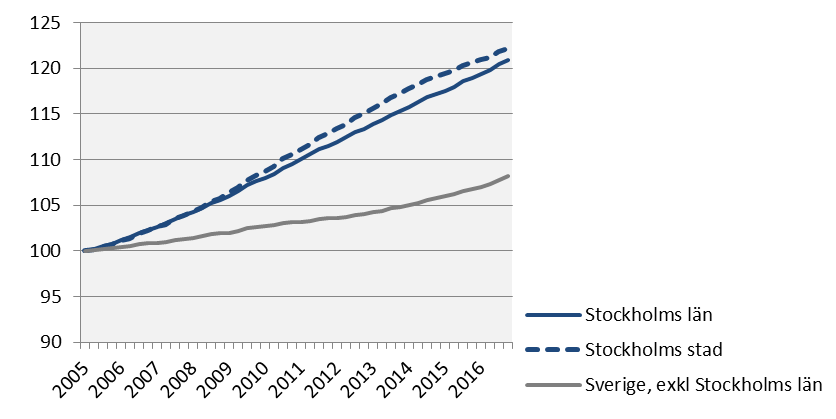 *Utveckling de fyra senaste kvartalen
Källa: Statistiska centralbyrån
Påbörjade lägenheterIndex 100 = 2005 kv1
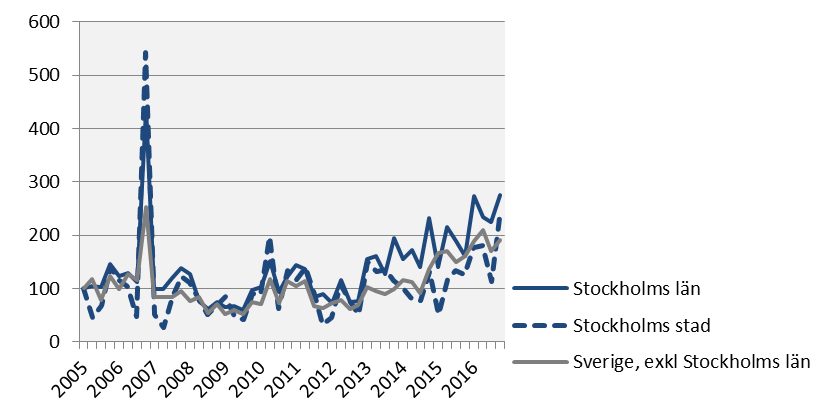 *De fyra senaste kvartalen
Källa: Statistiska centralbyrån
Den största ökningen av antalet övernattningar i Stockholms stad under fjärde kvartalet stod resenärer från Kina och Storbritannien för. Störst minskning hade besökare från Ryssland.
Kommersiella övernattningarIndex 100 = 2008 kv 4 (kv 4, 2008 - 2016)
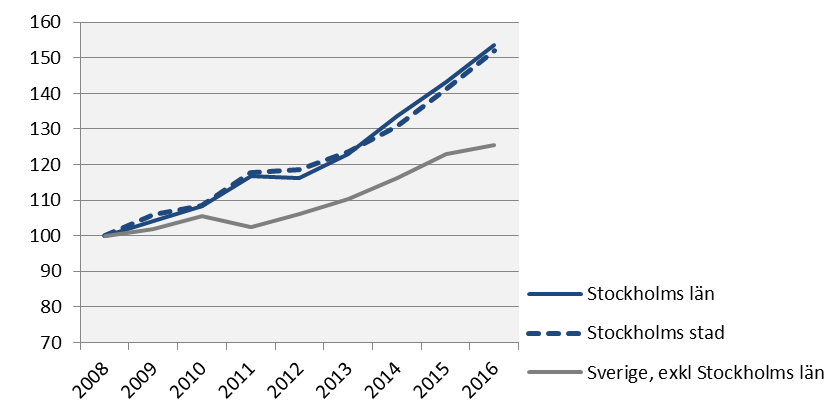 *Utveckling de fyra senaste kvartalen
Källa: Statistiska centralbyrån och Tillväxtverket
Stockholm Business RegionStockholm Business Region har till uppgift att utveckla och marknadsföra Stockholm som etablerings- och besöksdestination under varumärket Stockholm – The Capital of Scandinavia. Målet är att Stockholm ska bli Europas ledande hållbara tillväxtregion. Bolaget ägs av Stockholms stad och har två dotterbolag, Invest Stockholm och Visit Stockholm.Samtliga rapporter finns tillgängliga på www.stockholmbusinessregion.seFrågor kan ställas till Stefan Frid på Invest Stockholm. Ansvarig utgivare: Olle Zetterberg, VD Stockholm Business Region.Stockholm Business Region P.O. Box 16282 SE-103 25 Stockholm, Sweden Phone + 46 8 508 280 00 www.visitstockholm.com www.investstockholm.com www.stockholmbusinessregion.se